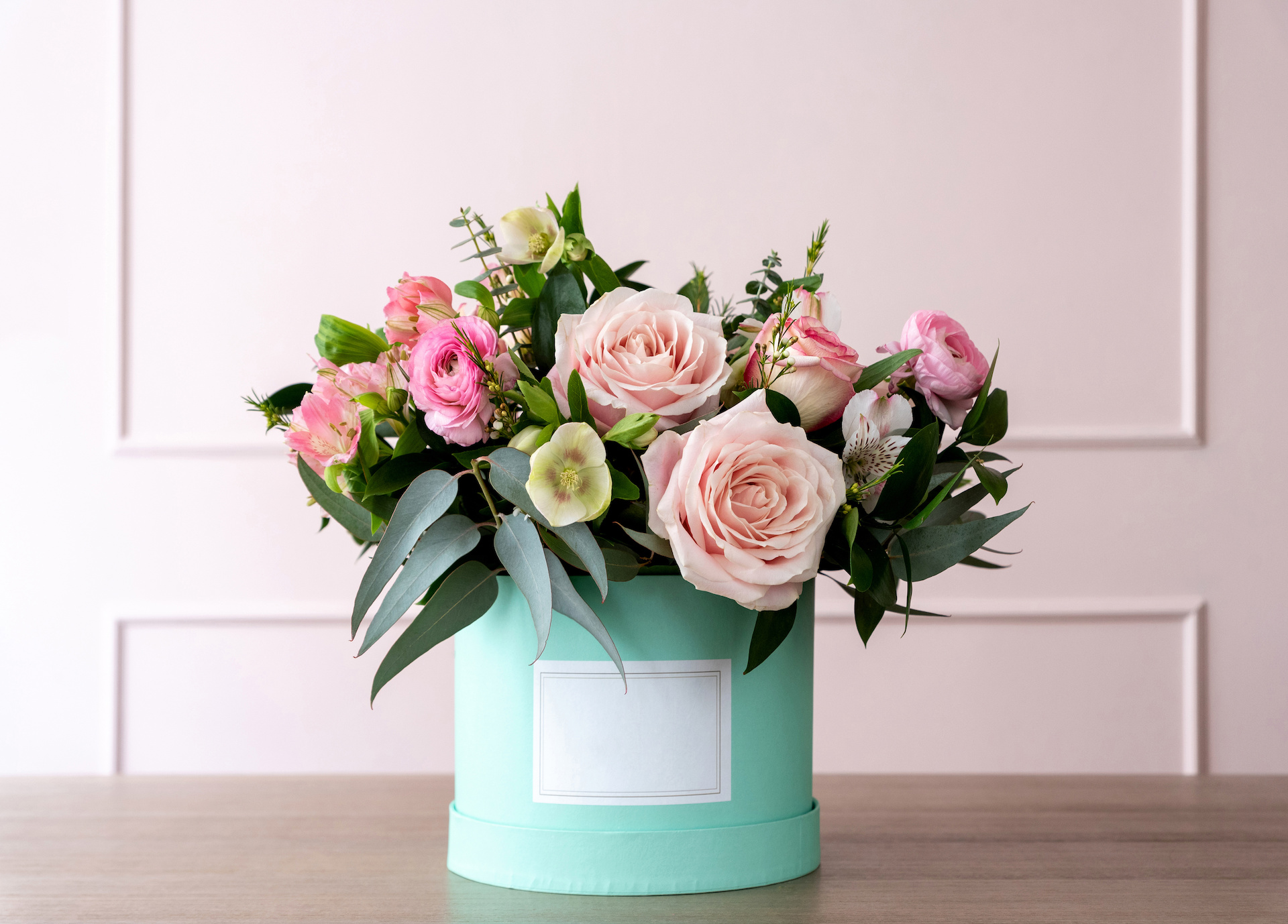 Campaign Results
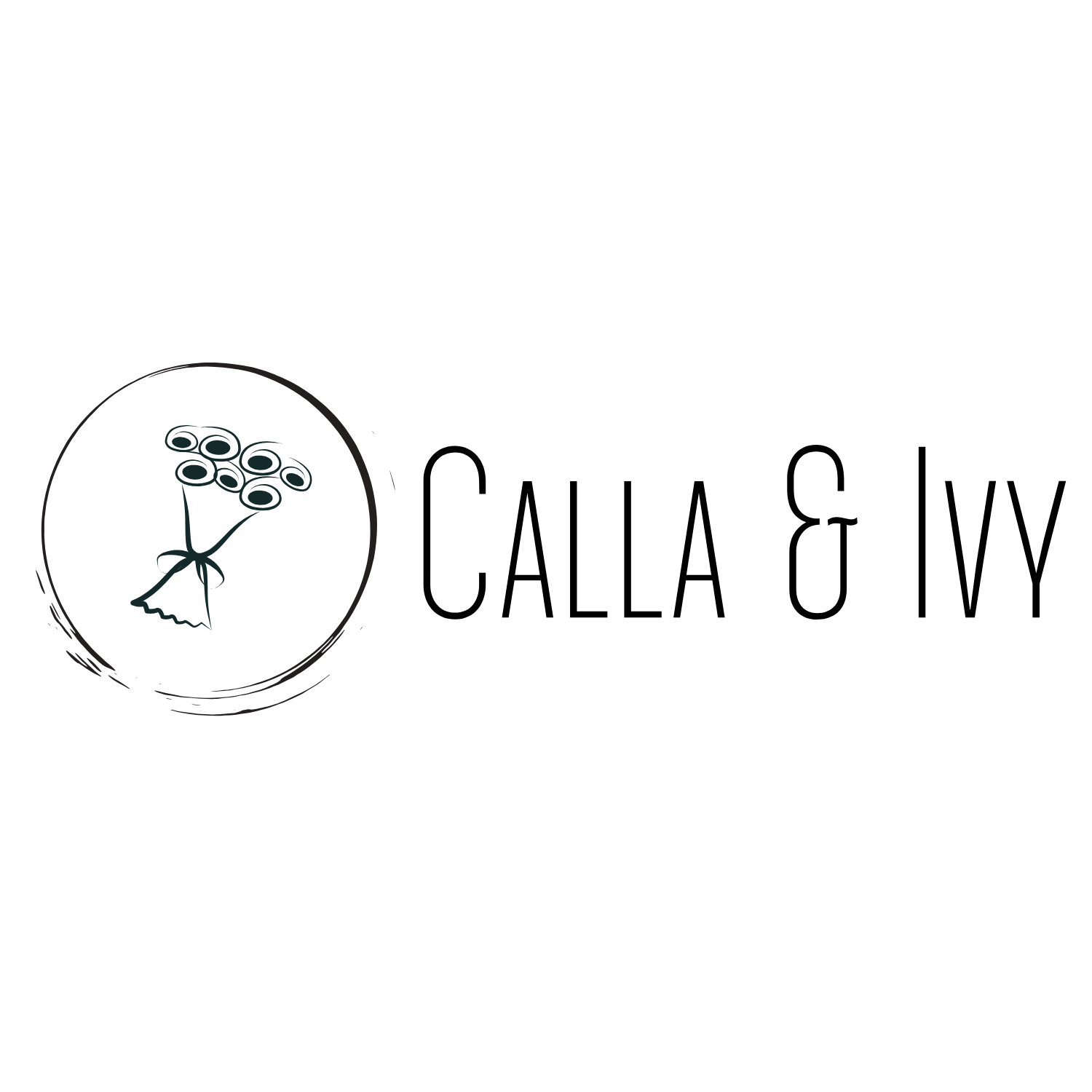 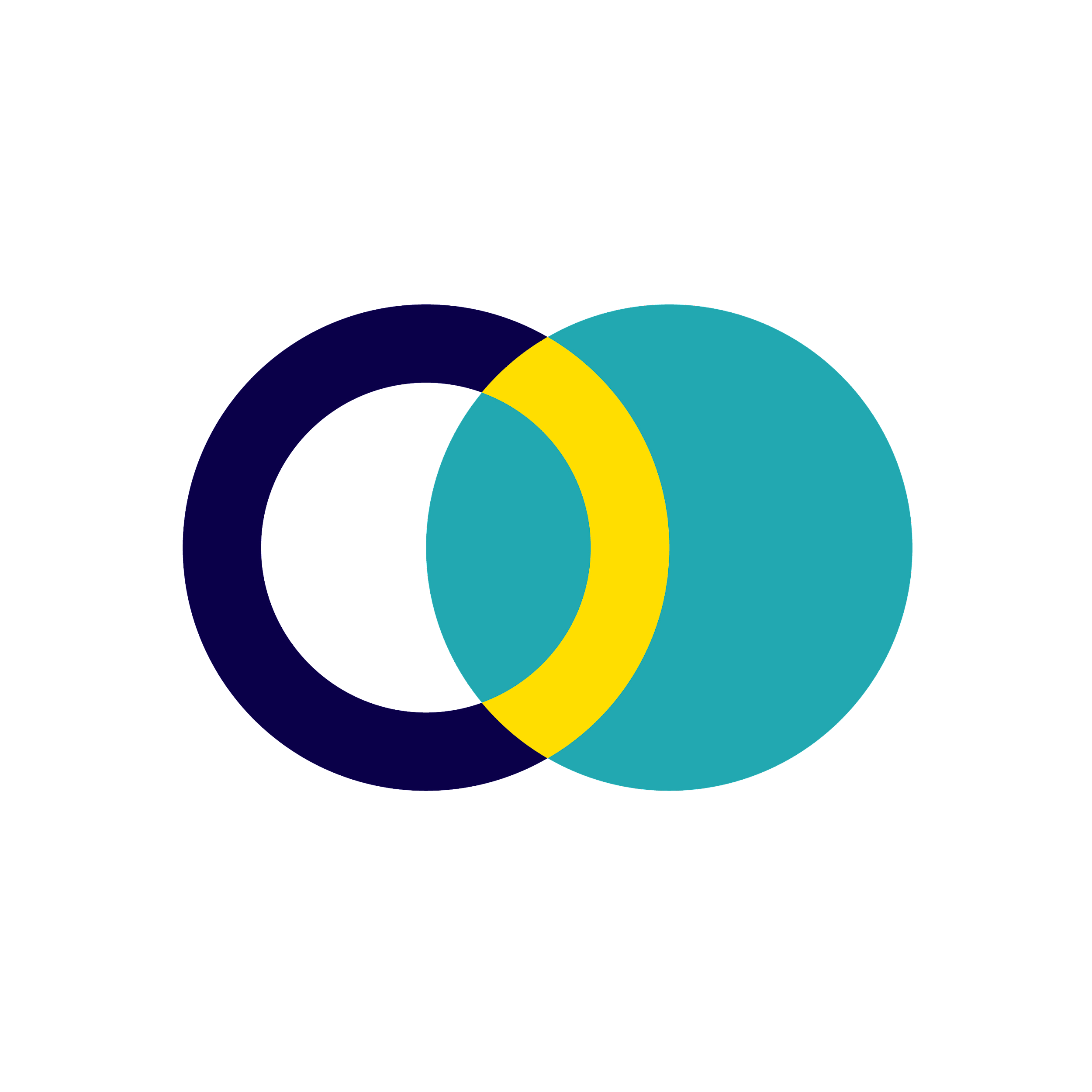 Goal
Increase sales by 10% by the end of Q1 with the launch of the new website
Campaign Objective:
Traffic/Conversion
KPI:
Number of website clicks (Conversion Rate)
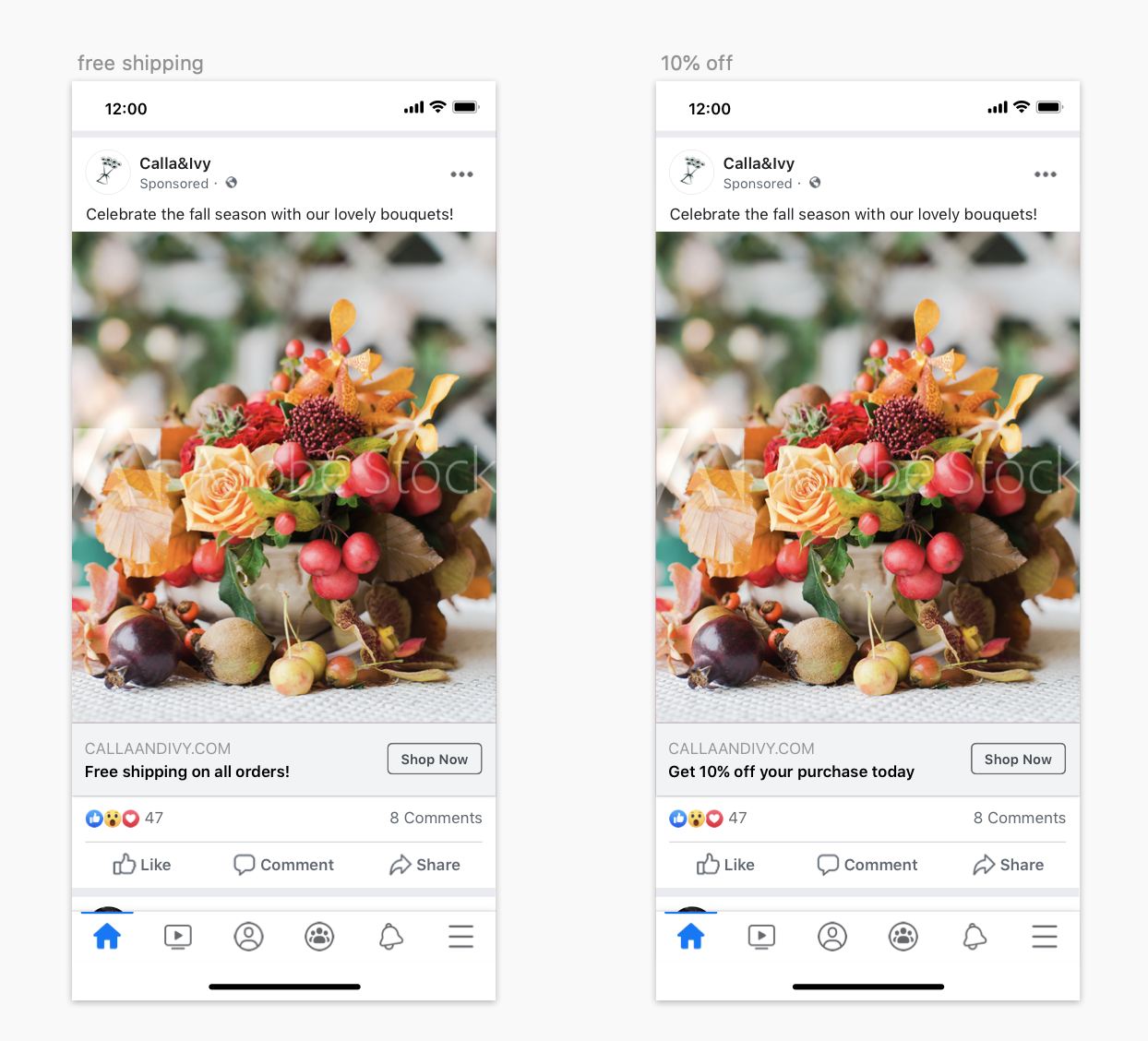 Copy
Creative
Assets
Image of product
Call to Action
Objective:
Traffic/Conversion

Audience: (Custom Audience)
Women aged 24-55 years old
Interested in cut flowers
Located in Amsterdam 

Placement:
Facebook, Instagram and Audience Network

Duration:
November 6, 2020 - December 15, 2020

Budget:
$100 daily for both campaigns for 39 days.
$3900 for the whole advertising period.
Campaign
Settings
Campaign Cost
Total cost: $2974.50 (including A/B test cost)
Campaign Result
The Free shipping campaign received 38,790 link clicks.
2% of the visits to the website resulted in a purchase.
People spend $40 in every purchase.
Results
ROAS: 10.8
Total Investment
Advertising: $2974.50
Cost: $15 per sold item
Total Investment: Cost of goods + cost of advertising = 15079.50
Revenue
807 people made a purchase.
40,350 Link clicks (2% resulted in a purchase)
ROI: 1.14
A/B Testing was used to evaluate which promotion will help reach our campaign objective.
The ‘Free shipping’ promotion was the campaign winner and had the lowest CPR of $0.08.
The free shipping campaign received a 73.8k Reach and 86.4k Impressions.
The A/B test winner had a 95% chance that the results would be the same.
The amount spent on the 10% off campaign was almost the same with less results meaning it would not be an effective use of the advertising budget to go with the 10% campaign.
WINNER
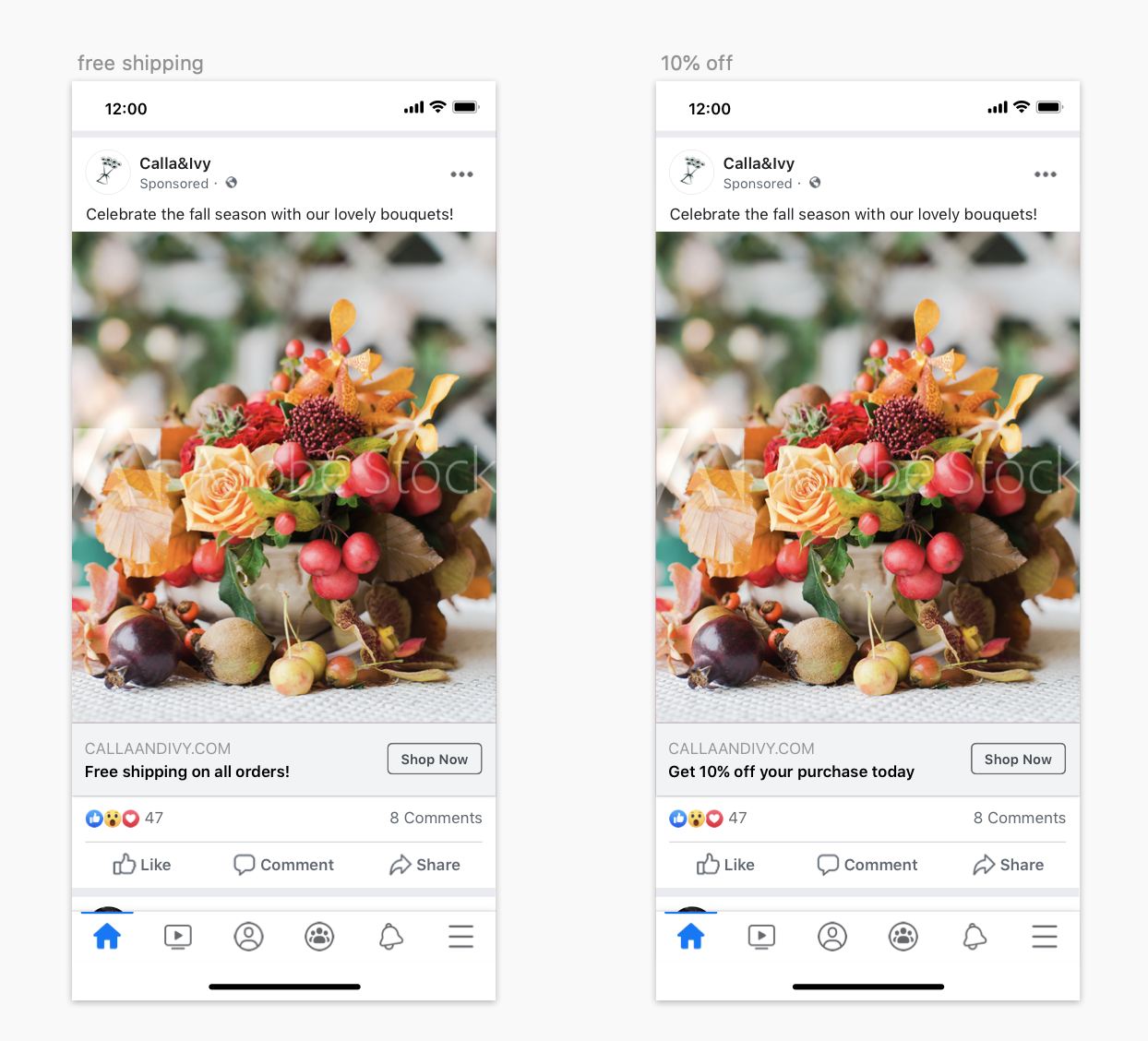 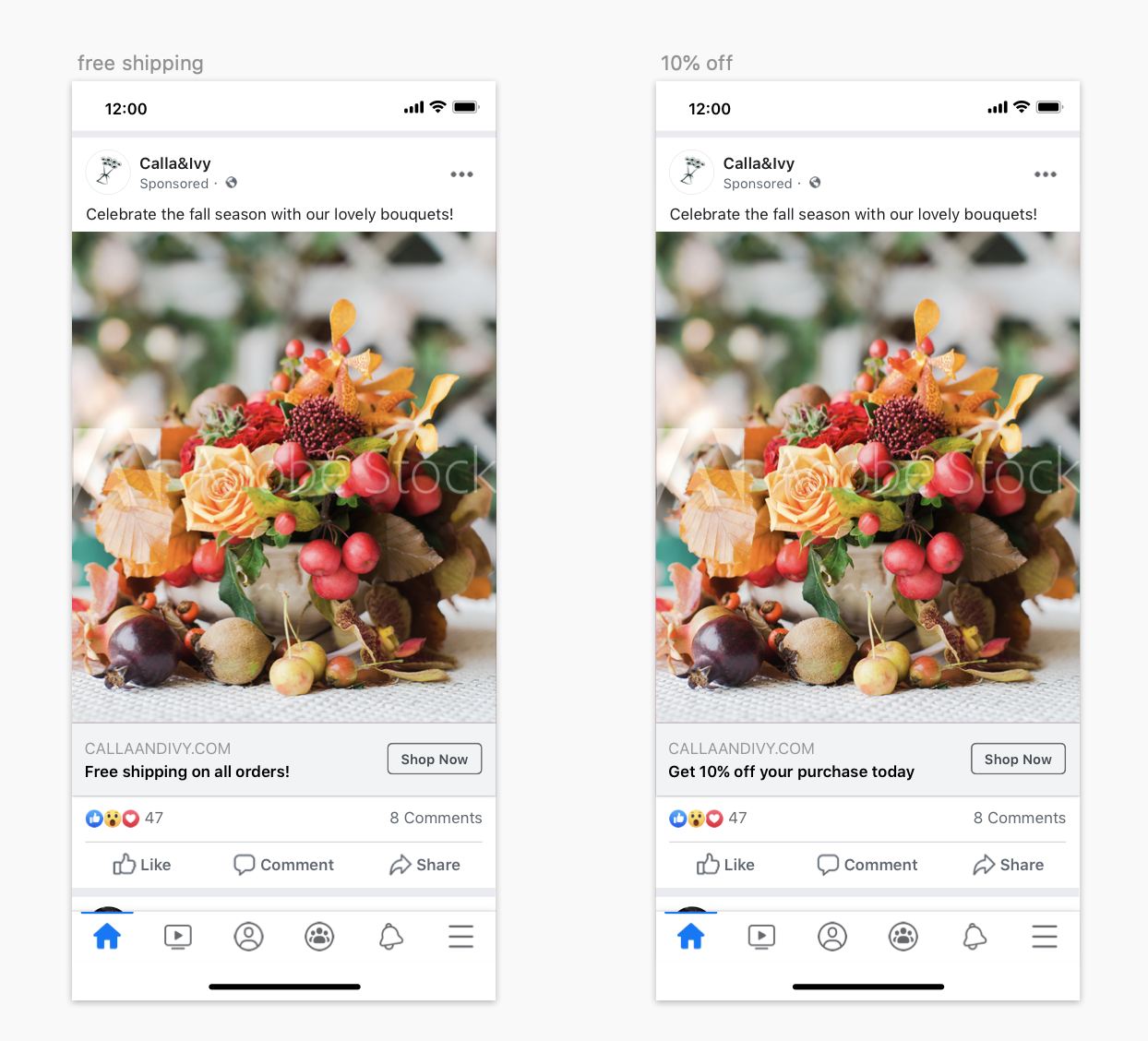 Results
Image placeholder
Image placeholder
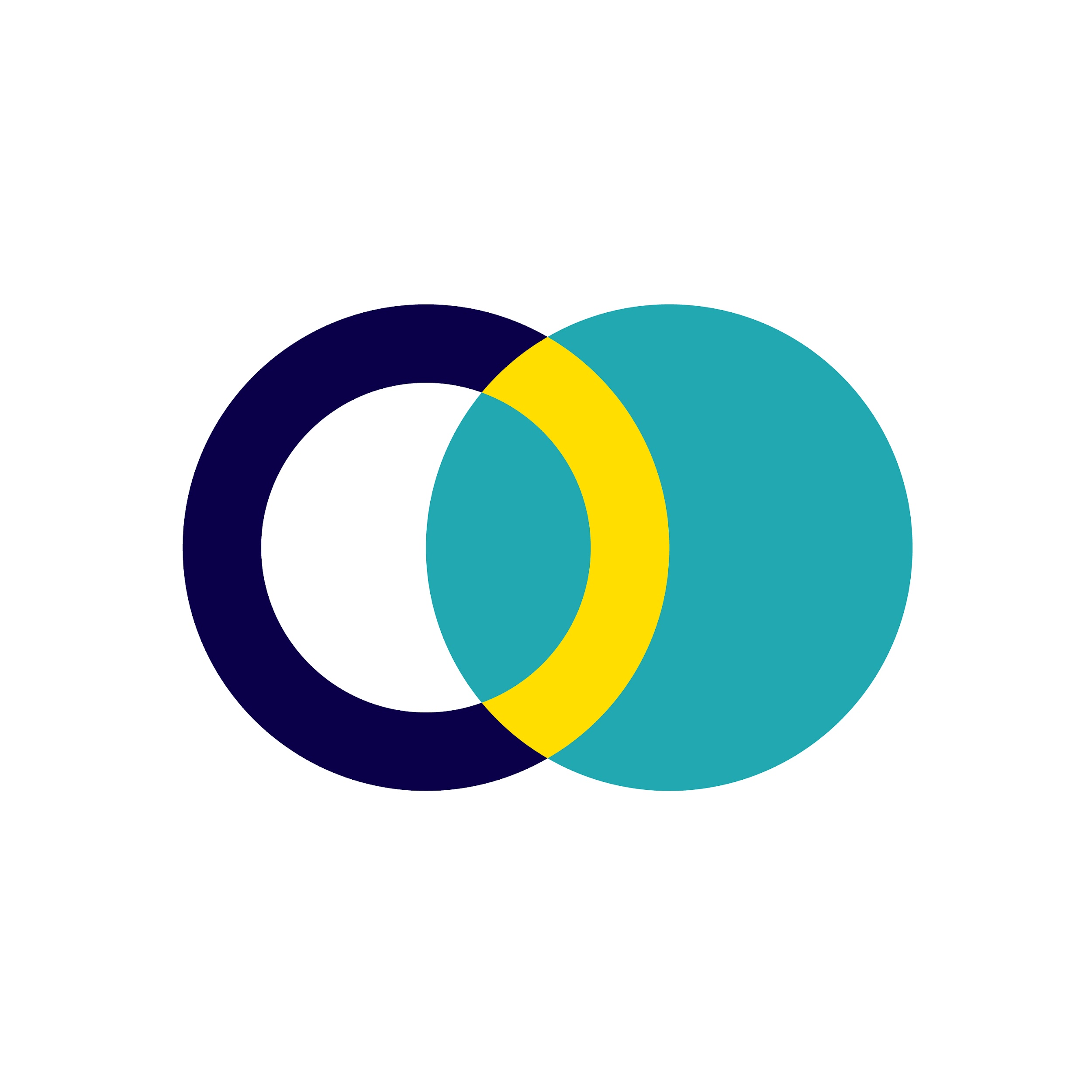 Continue to find ways to keep optimising advertisements to reduce costs.
Promotions with ‘free shipping’ rather than a discount are more effective.
The ad creative of the product (bouquet of flowers) was well received.
Offering ‘free shipping’ in the first quarter of the year for fall is beneficial for Calla and Ivy and attracted more sales.
Calla and Ivy were able to cover the cost of the campaign and improved sales.
Conclusion & Next Steps
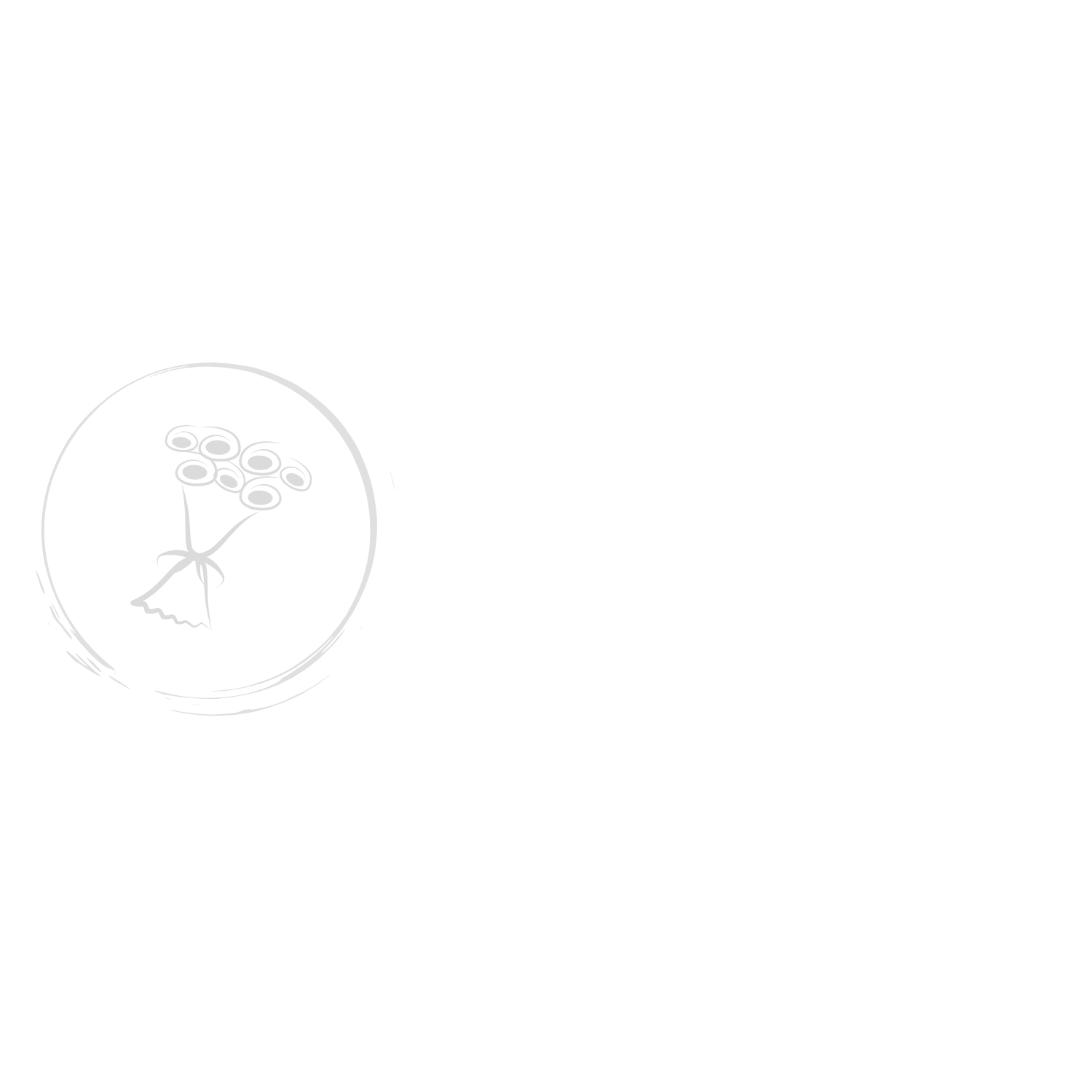 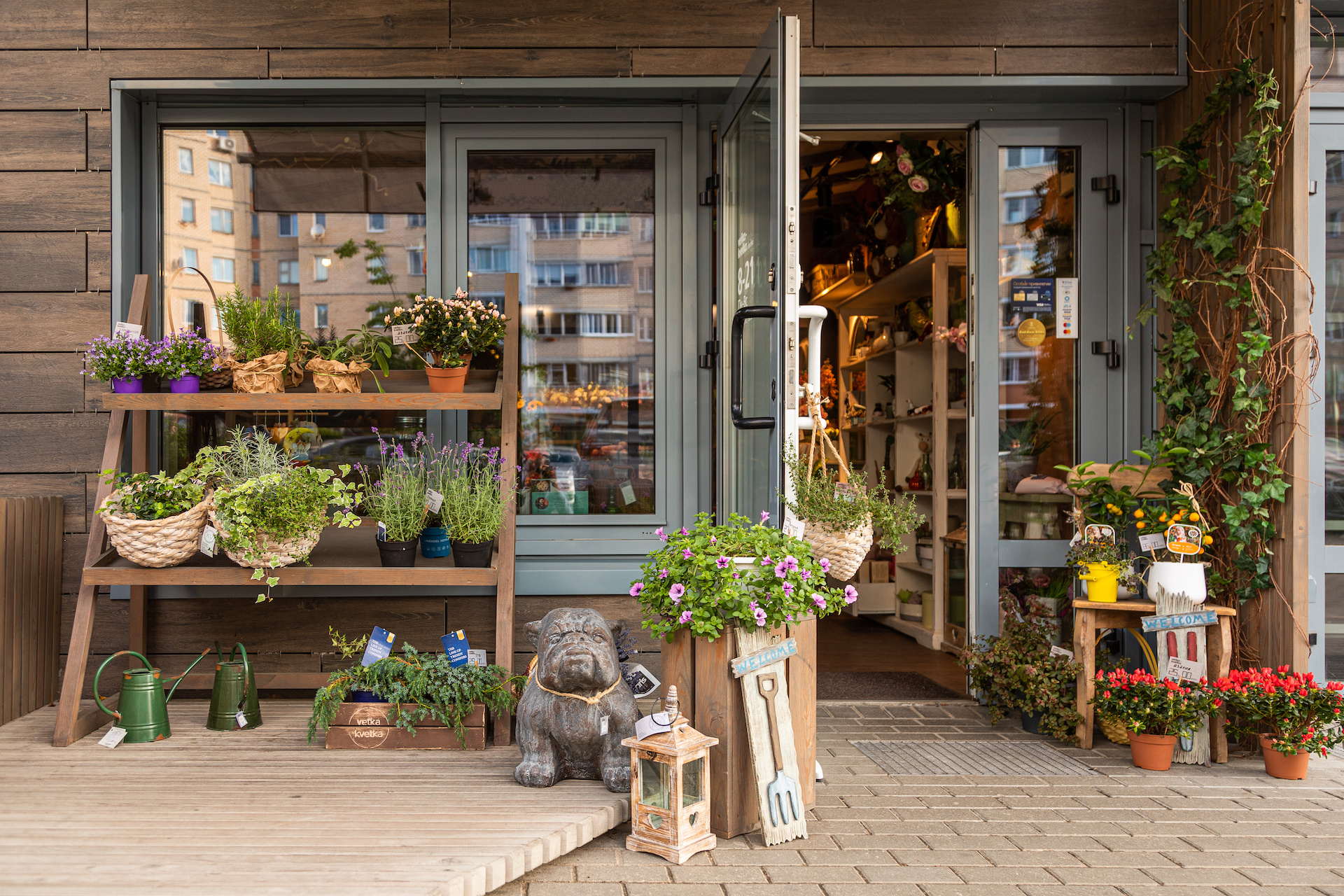 Thank
You!
Image placeholder
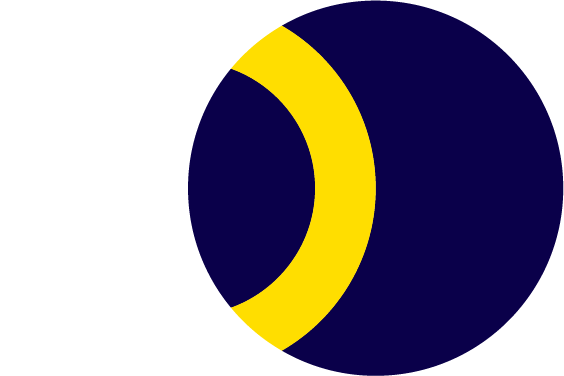